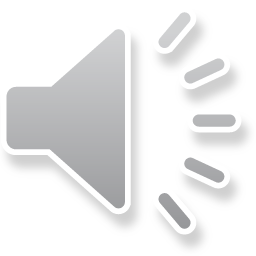 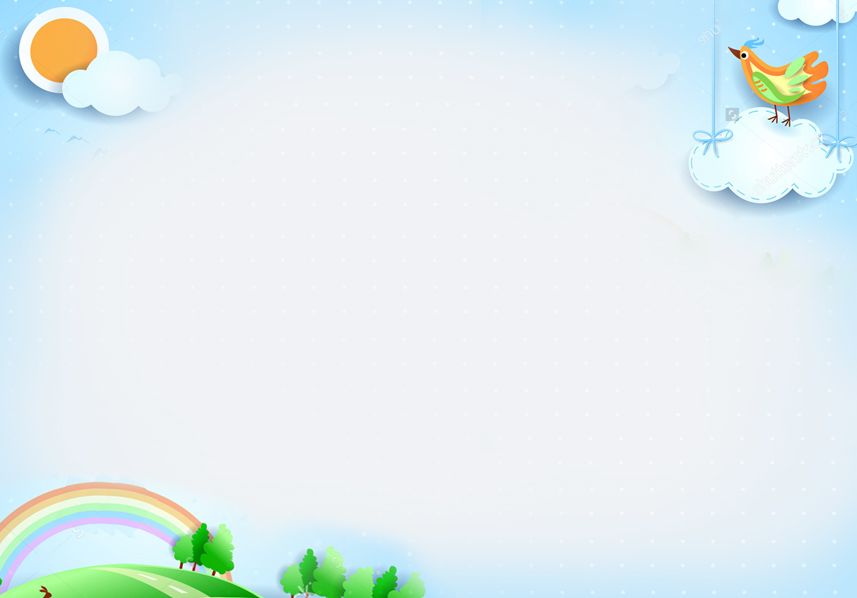 UBND QUẬN LONG BIÊN
TRƯỜNG MẦM NON GIA QUẤT
LĨNH VỰC PHÁT TRIỂN NHẬN THỨC
Đề tài: Nhận biết xe đạp, xe máy
Lứa tuổi: Nhà trẻ 24 - 36 tháng
Giáo viên thực hiện: NGUYỄN THỊ PHƯƠNG HIẾU
Năm học: 2023 - 2024
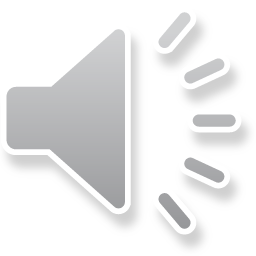 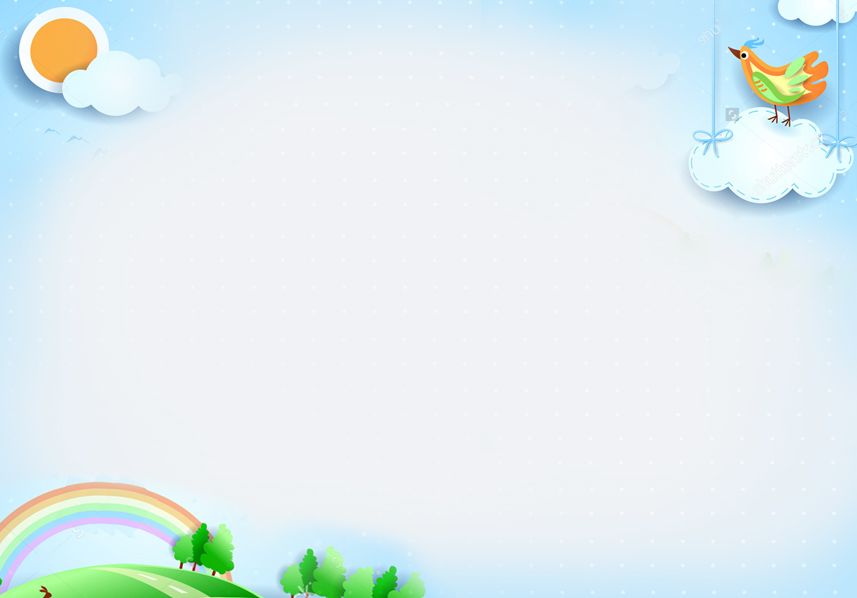 I. MỤC ĐÍCH - YÊU CẦU
1. Kiến thức: - Trẻ nhận biết được tên gọi, đặc điểm của xe đạp, xe máy.
2. Kỹ năng: - Rèn trẻ phát triển ngôn ngữ.
3. Thái độ: - Giáo dục trẻ ý thức tham gia giao thông.
II. CHUẨN BỊ
- Bài giảng điện tử
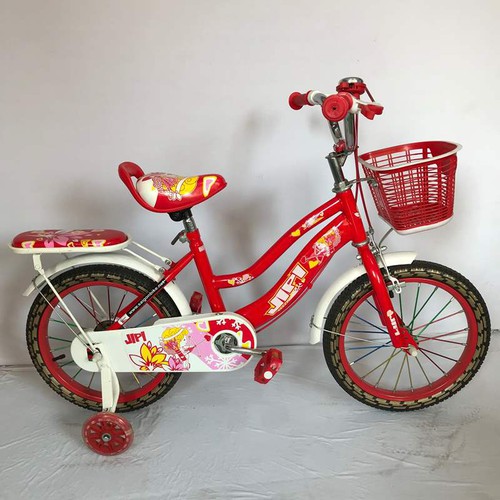 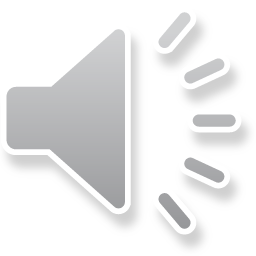 Xe đạp
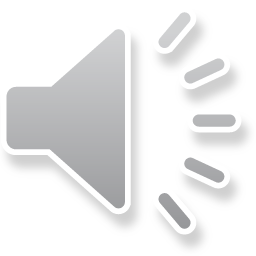 Màu đỏ
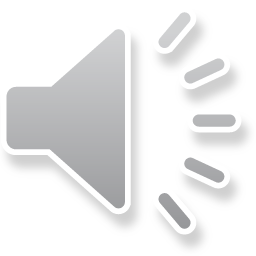 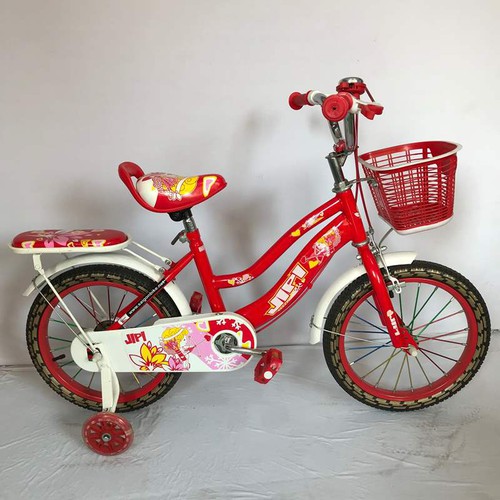 Tay lái
Yên xe
Bánh xe
Bàn đạp
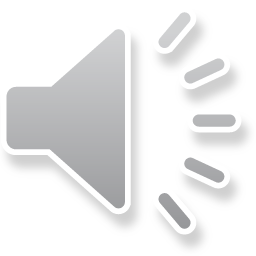 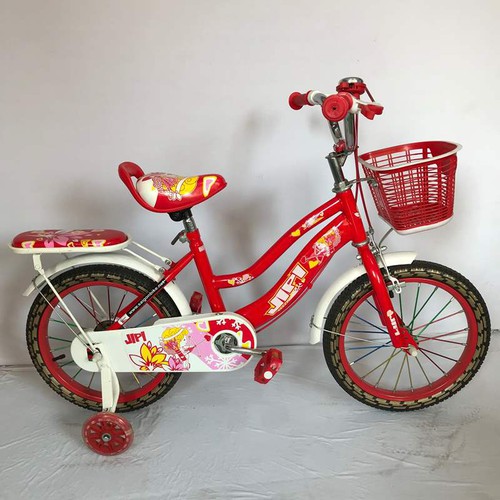 XE ĐẠP
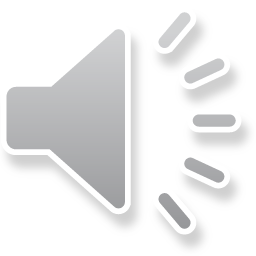 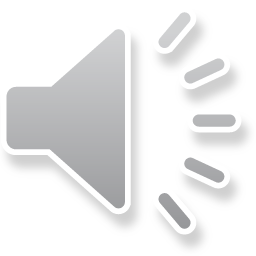 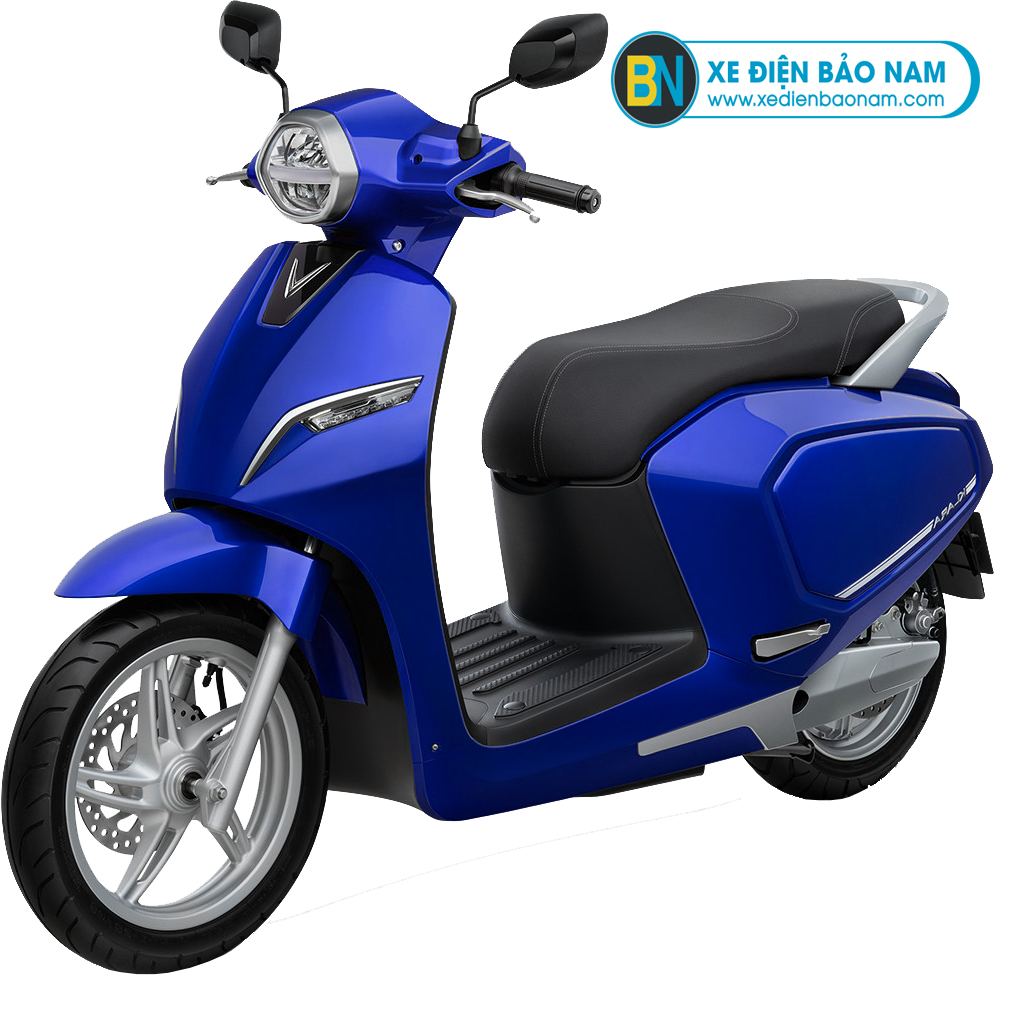 Xe máy
Màu xanh
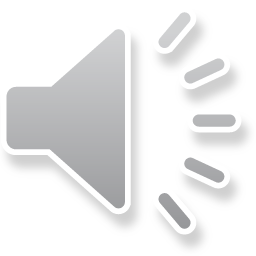 Gương xe
Tay lái
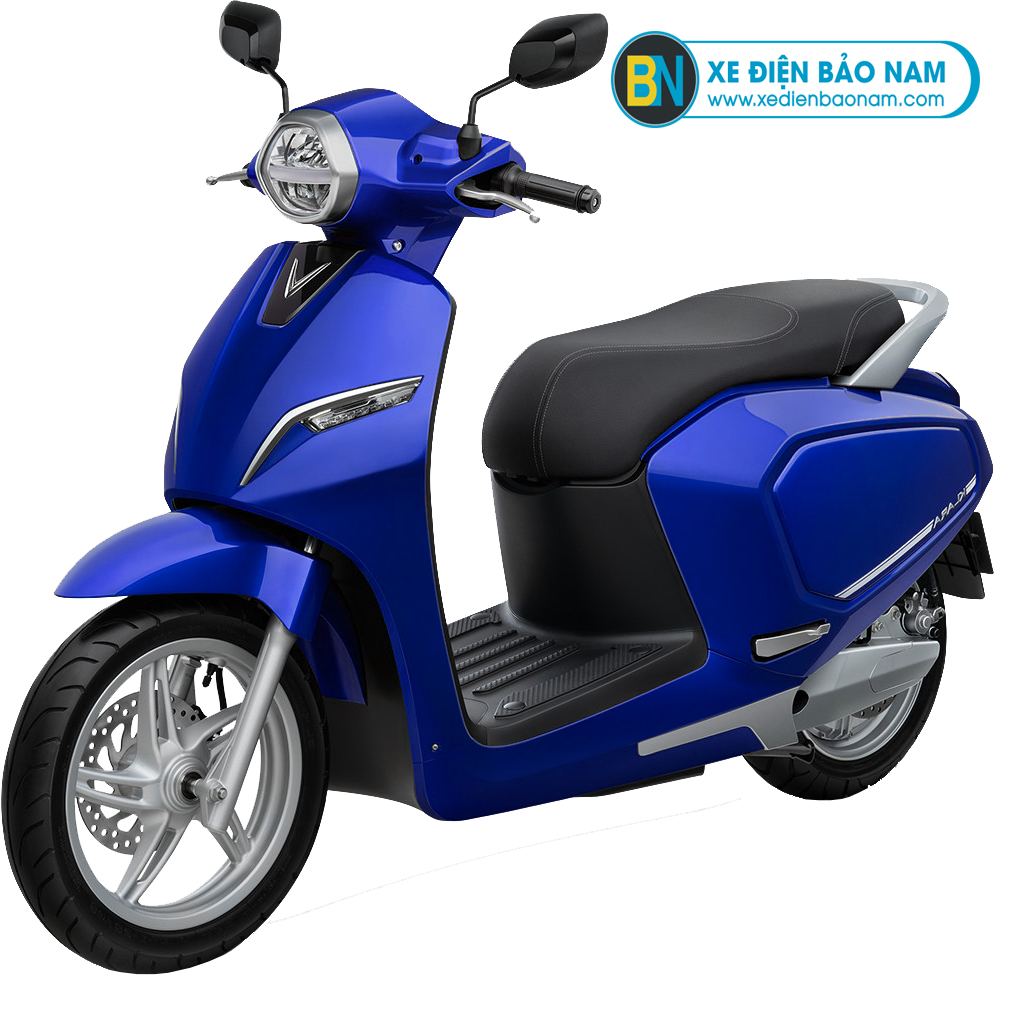 Yên xe
Bánh xe
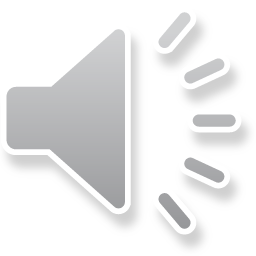 Xe máy
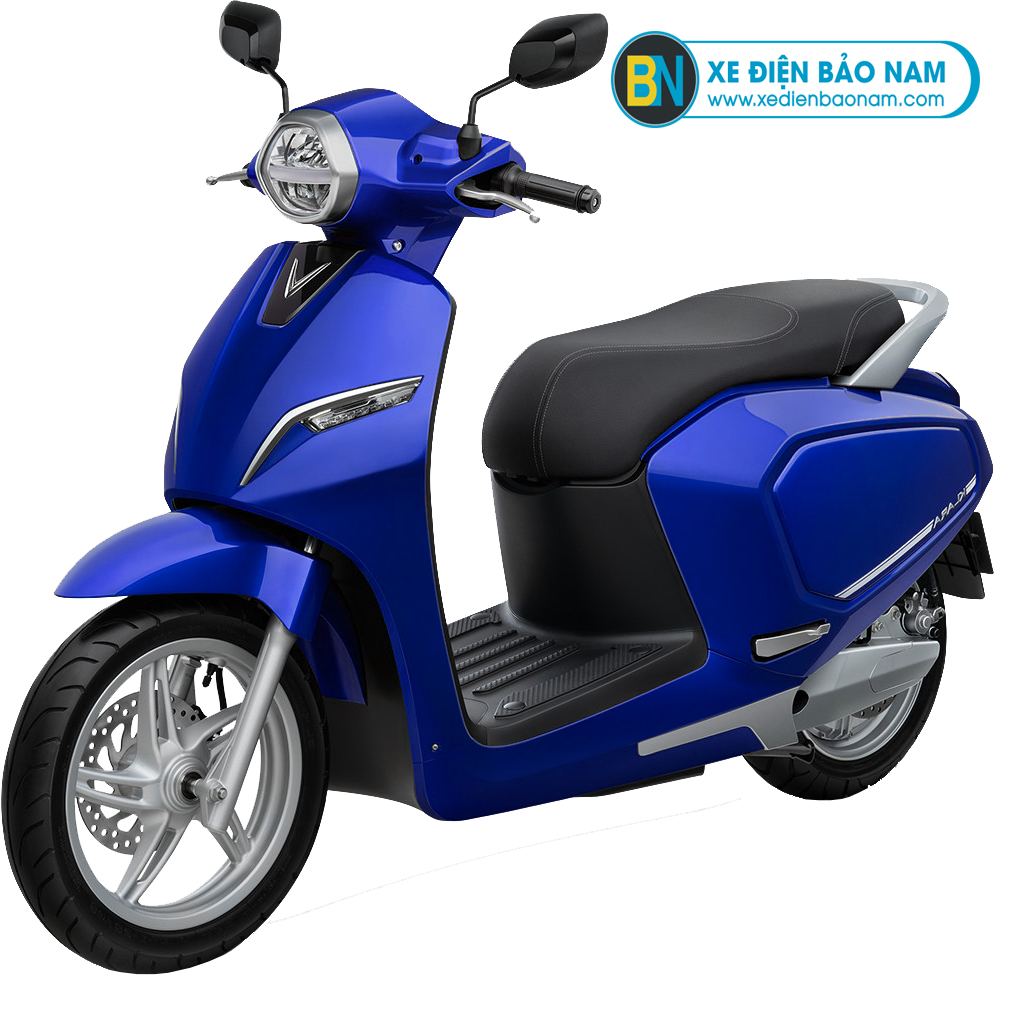 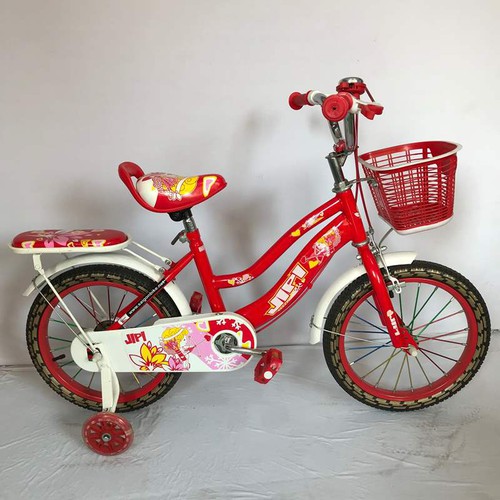 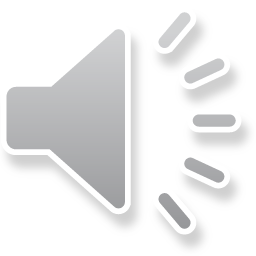 XE ĐẠP
XE MÁY
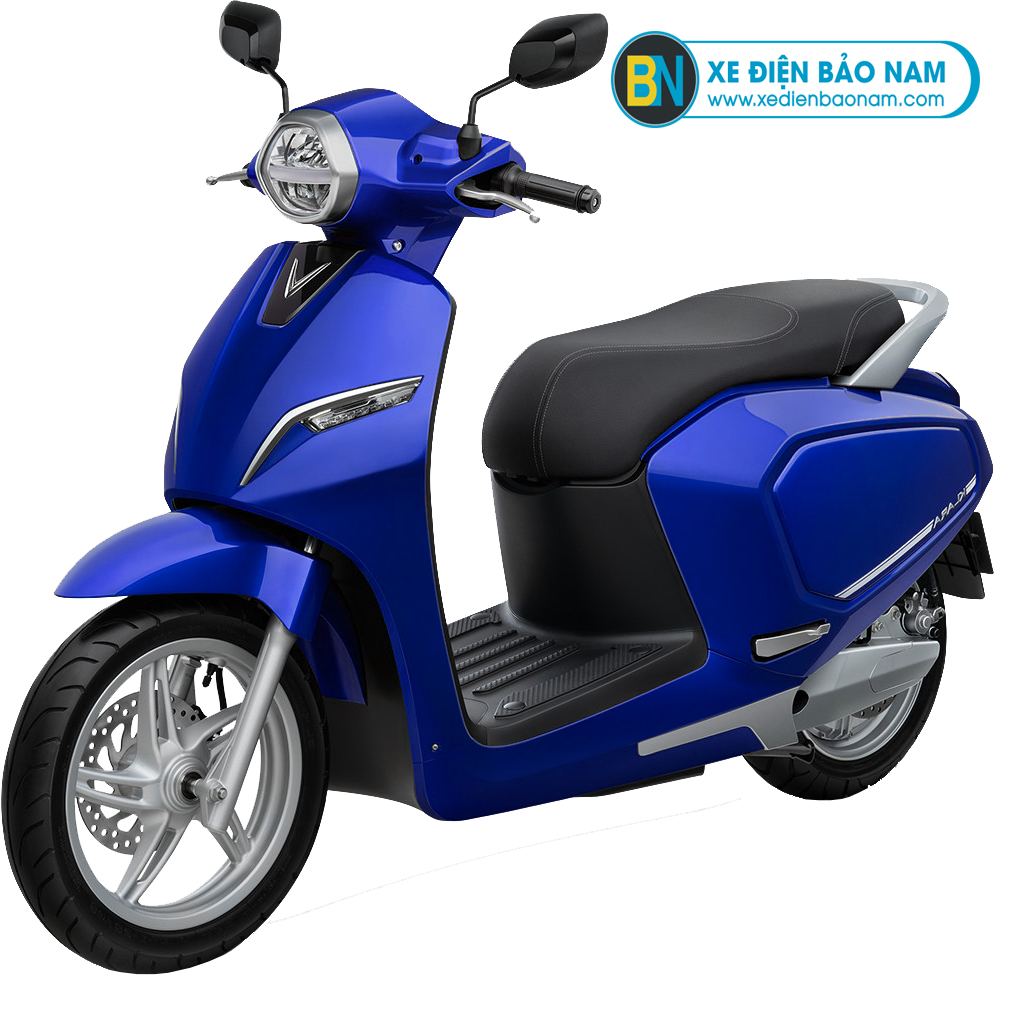 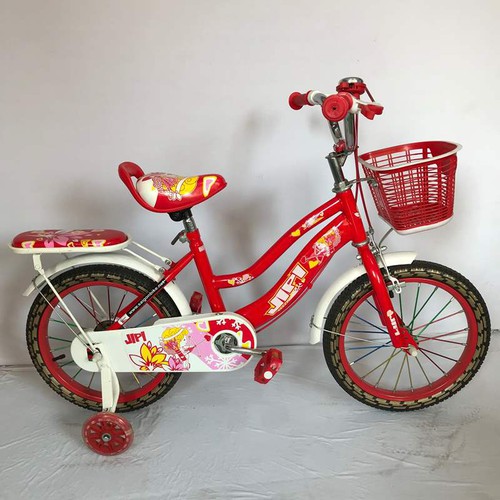 PTGT đường bộ
PTGT đường bộ
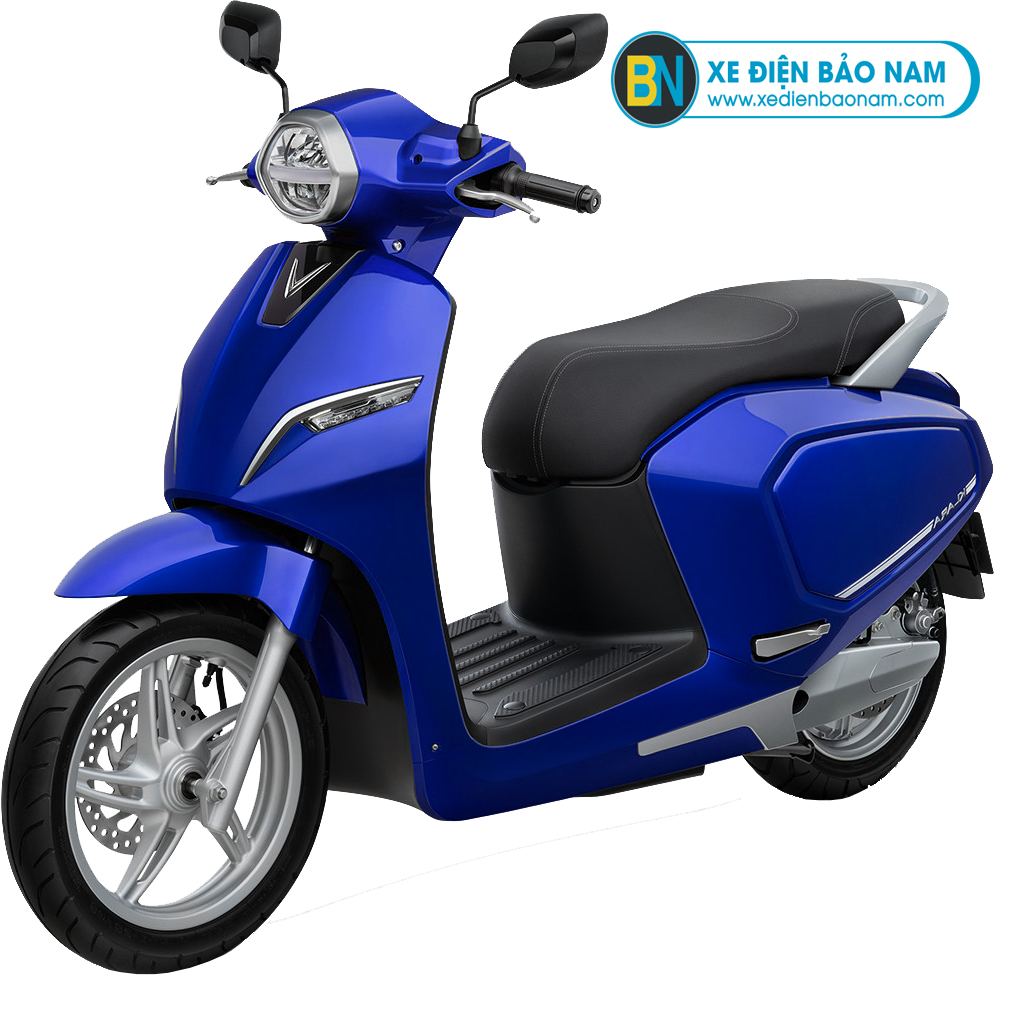 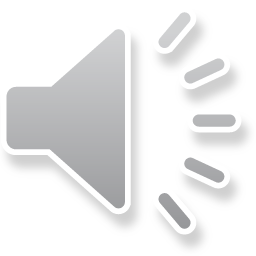 Chở người, chở hàng hóa
Chở người, chở hàng hóa
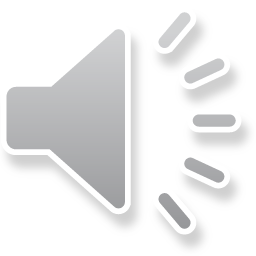 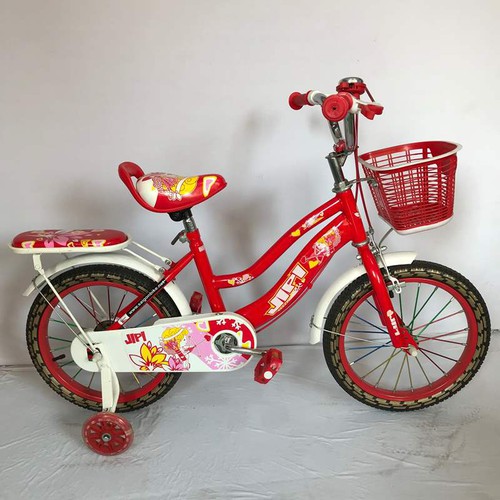 KHÁC NHAU
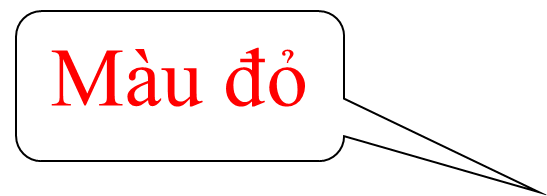 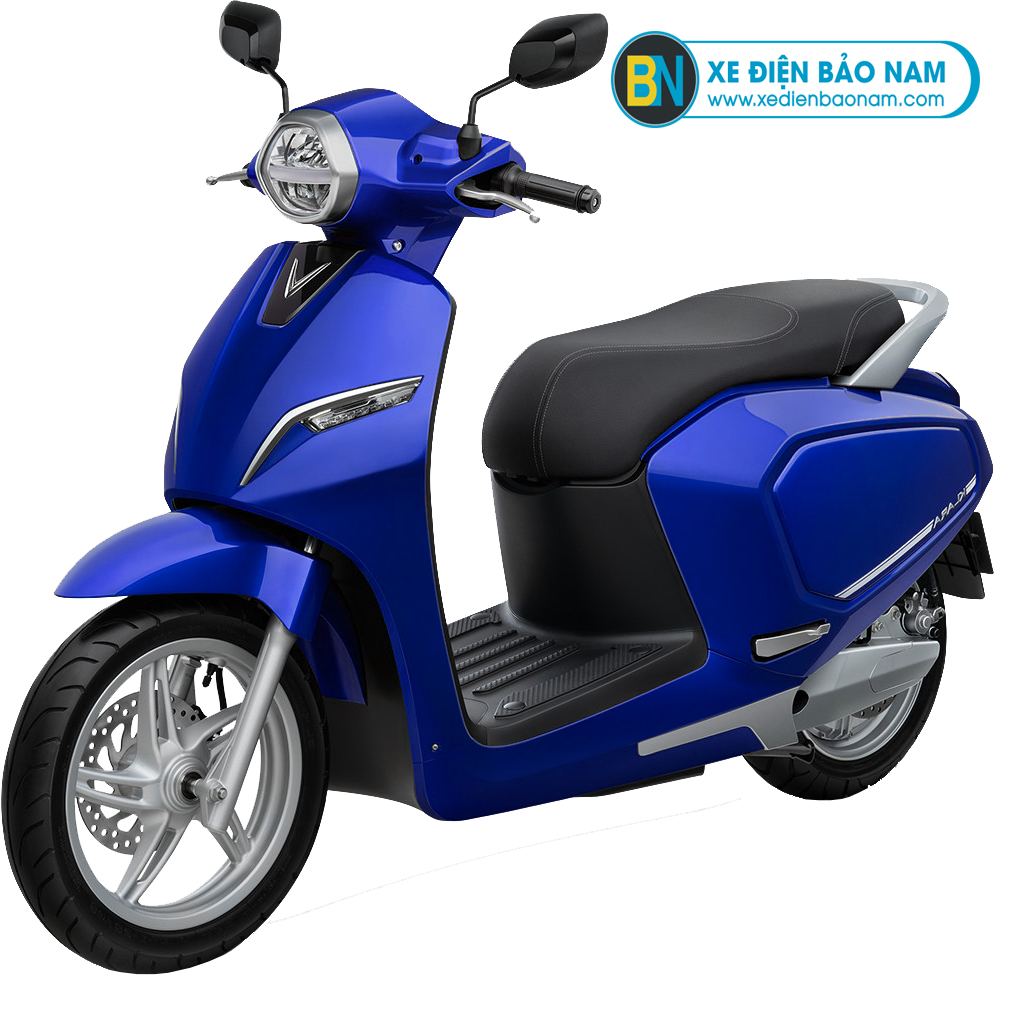 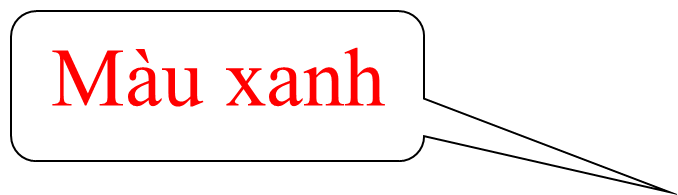 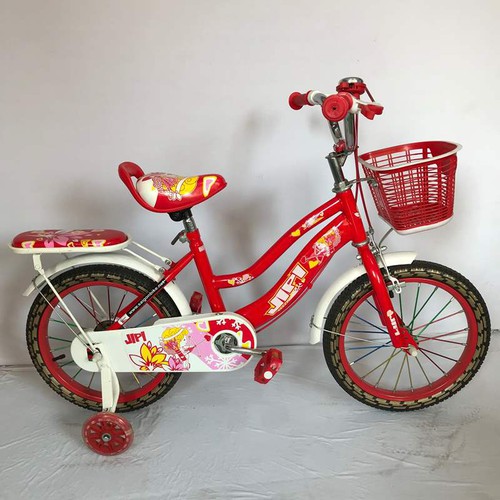 Đạp bằng sức người
Chạy bằng động cơ
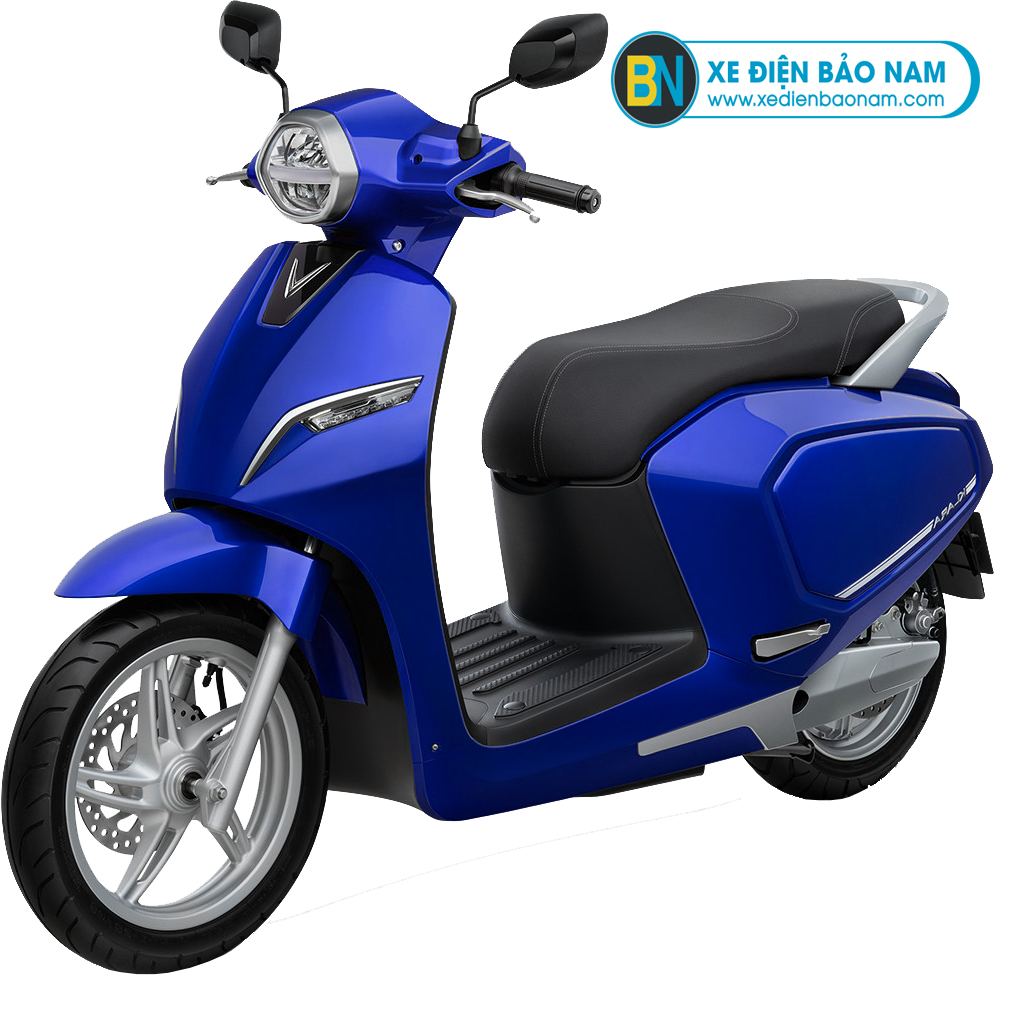 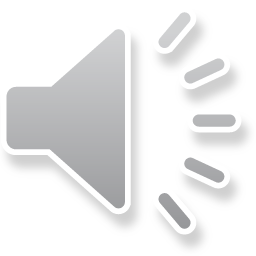 MỞ RỘNG
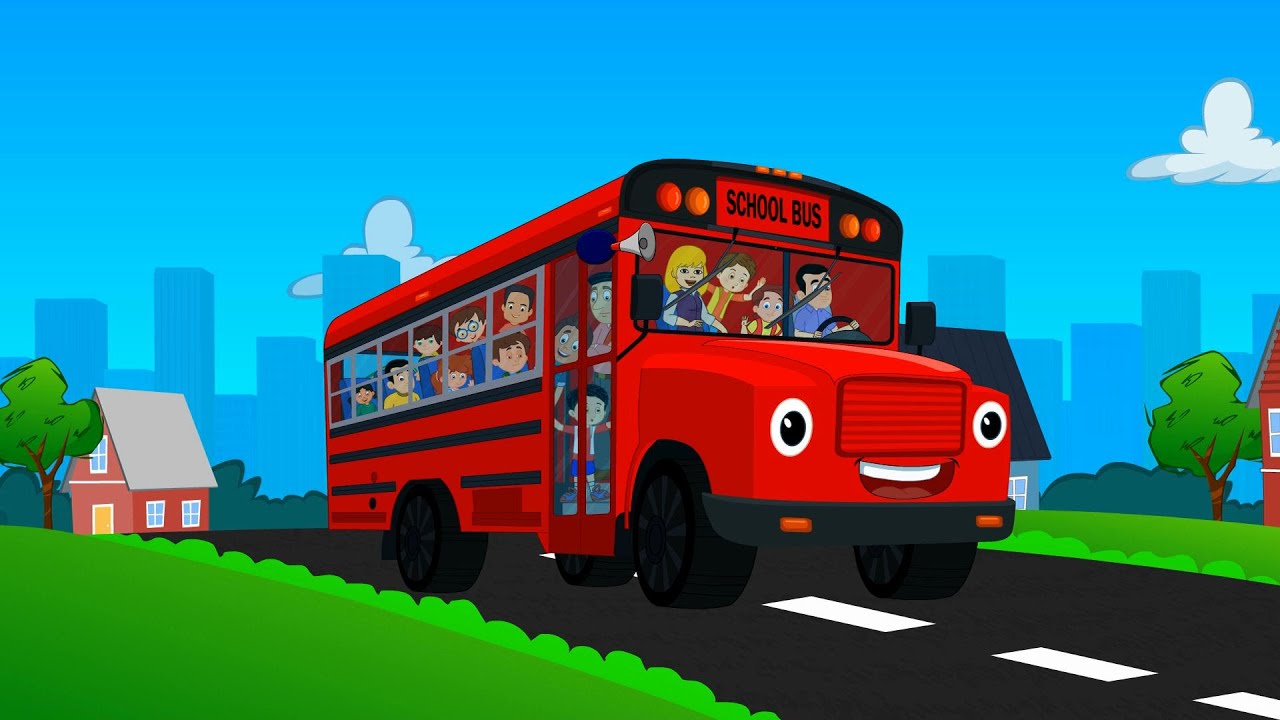 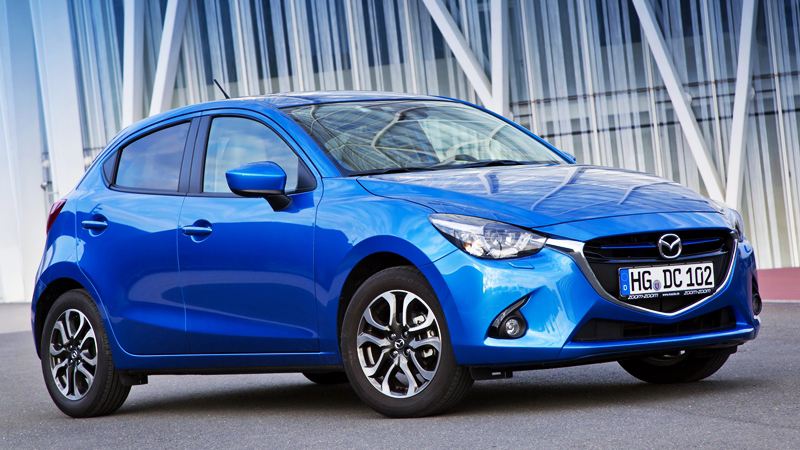 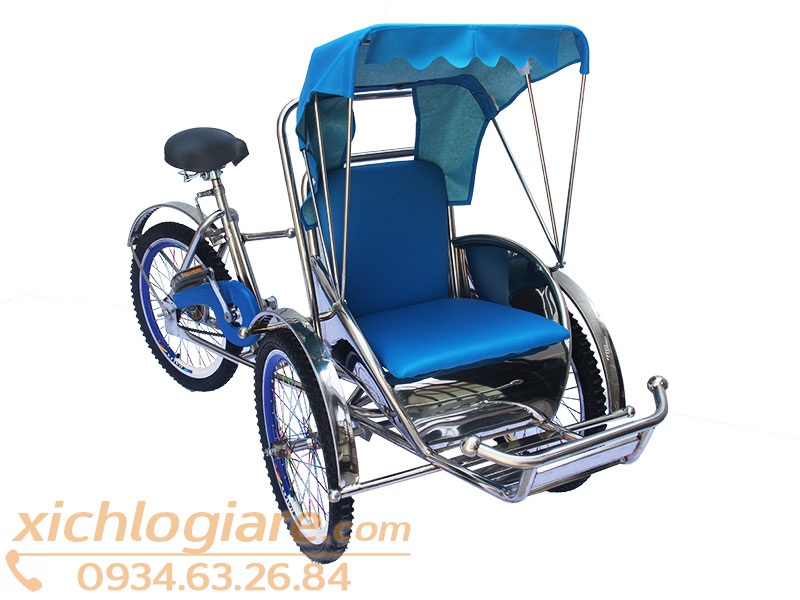 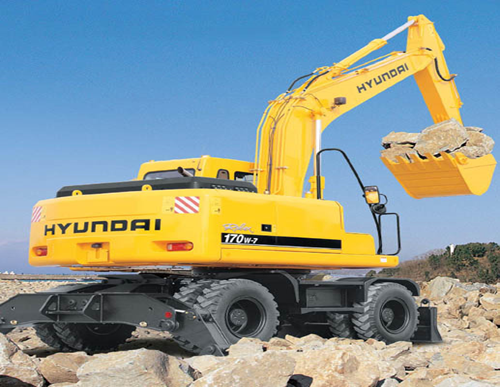 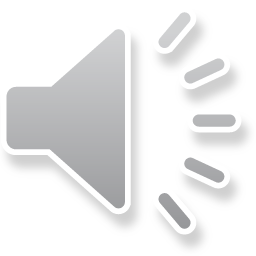 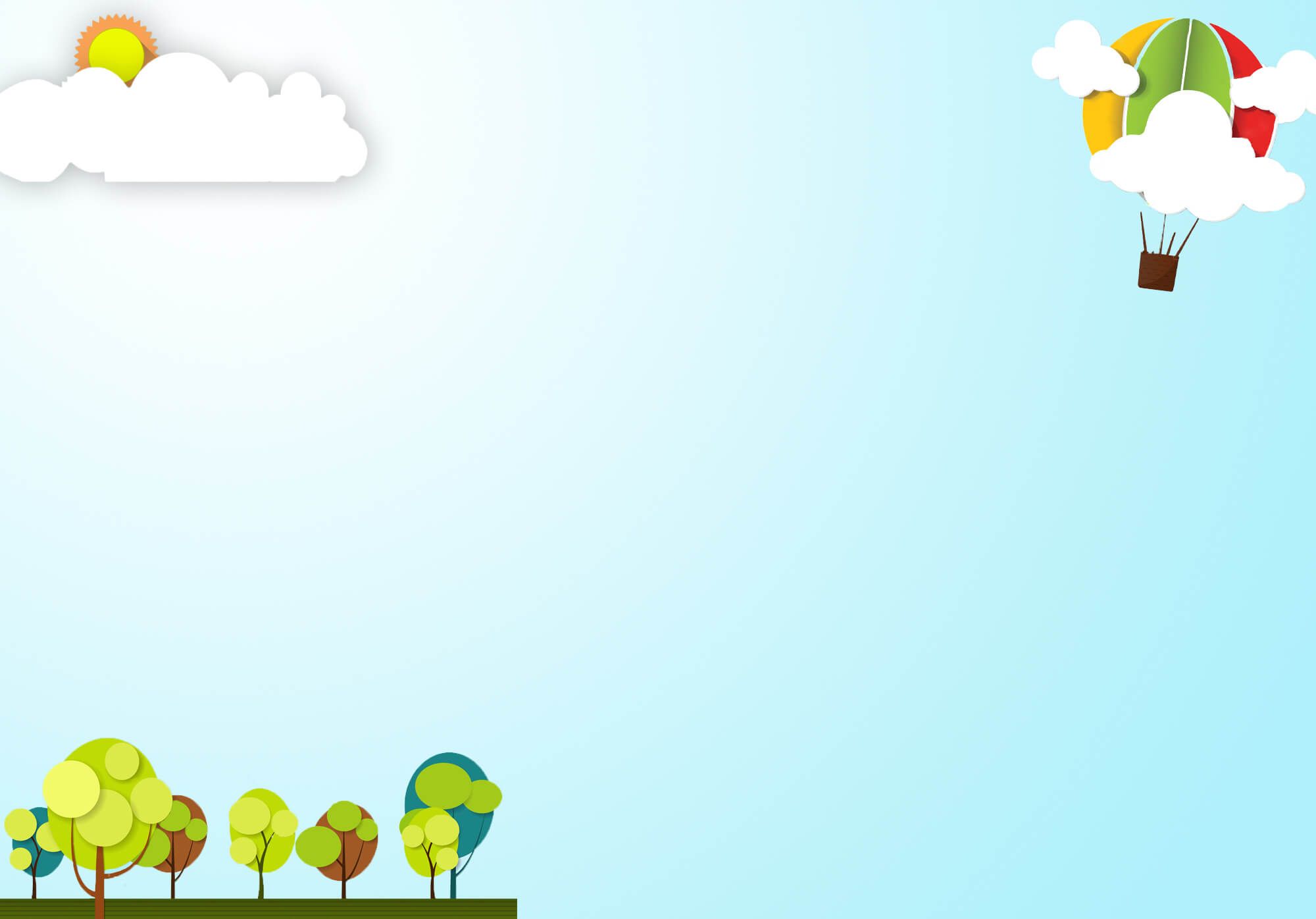 TRÒ CHƠI
THI XEM AI NHANH
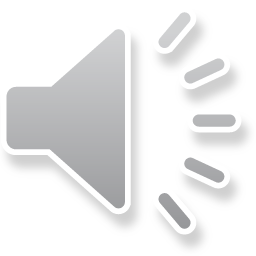 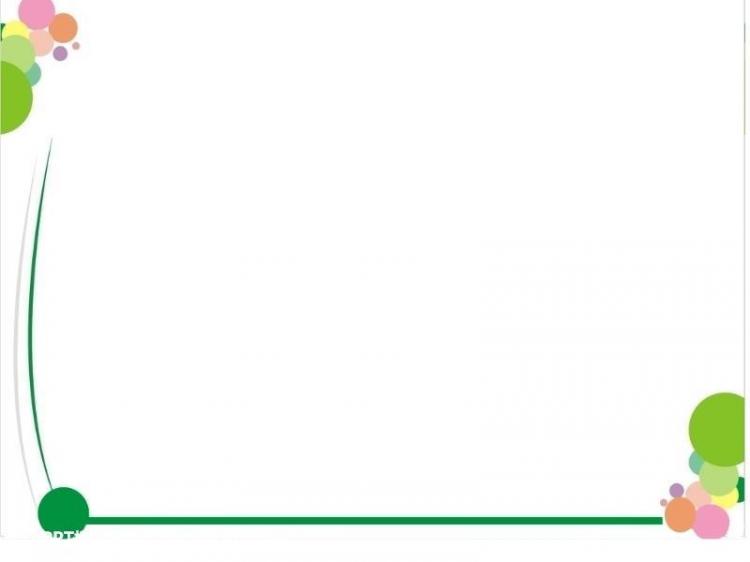 Chúc các bé chăm ngoan học giỏi